Καλησπέρα φίλοι μου! 
Είμαι ο Σπάικ 
ο στρουμφοντεντέκτιβ!
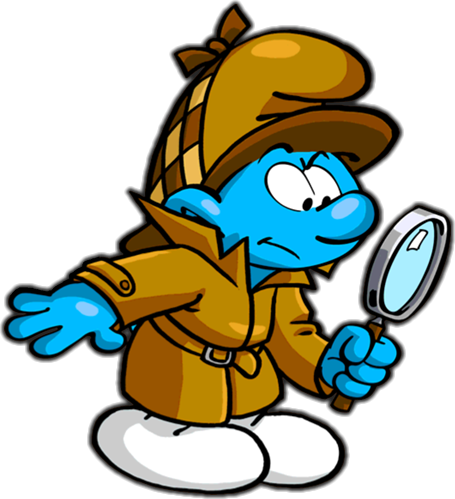 Είμαστε έτοιμοι φίλοι μου;
ΞΕΚΙΝΑΜΕ!!!
Με τη βοήθεια του φίλου μου, Σπιρτούλη, θα ανακαλύψουμε όλες τις λέξεις που ξεκινάνε από τη φωνούλα /δ/ !!!
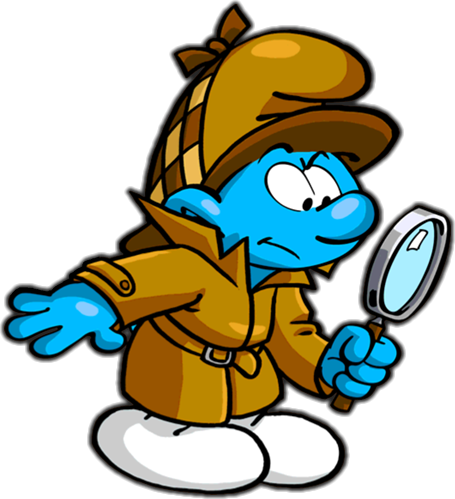 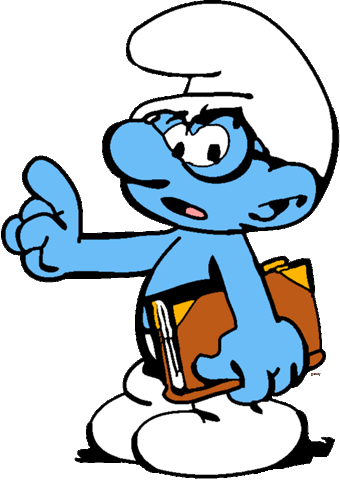 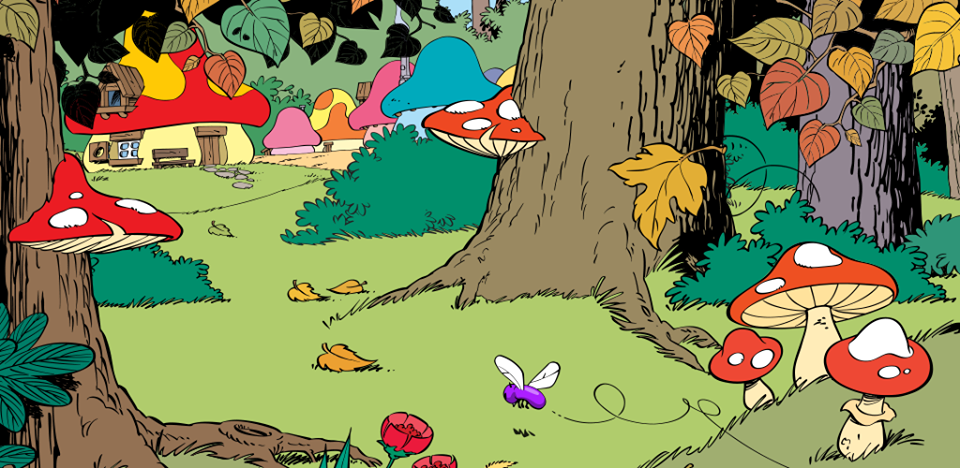 Πρέπει να είμαι προσεκτικός και παρατηρητικός!!!!
Θα τα καταφέρω!
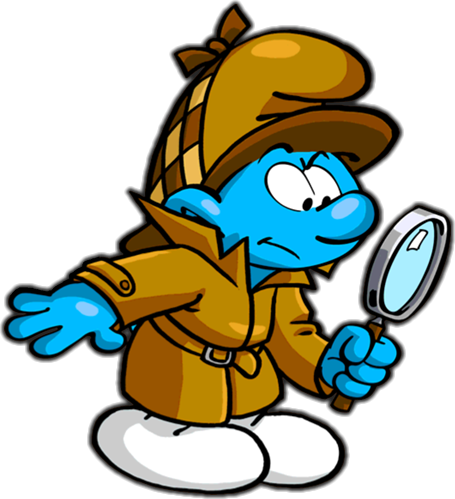 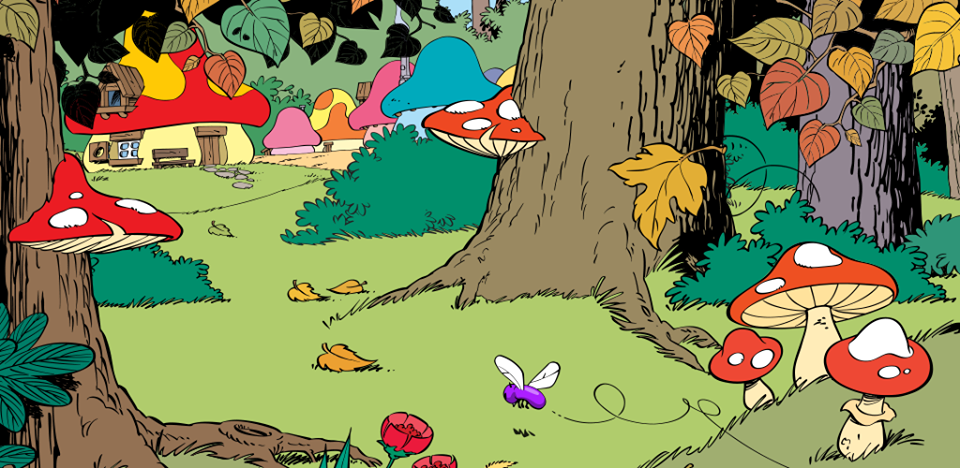 Άμπρα κατάμπρα τούμπα τουλούμπα, κάνε μία τούμπα και μία κωλοτούμπα για να βρούμε τις λέξεις!!!
Ας πω και τα μαγικά λόγια για λίγη βοήθεια!
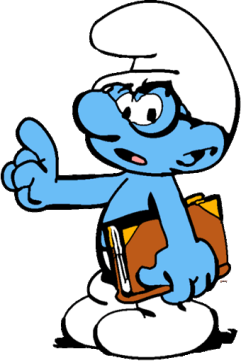 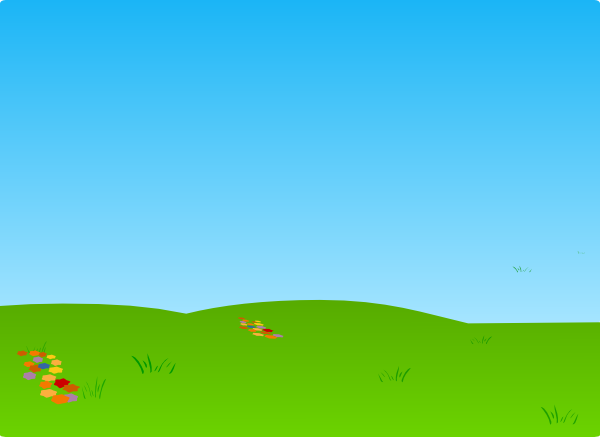 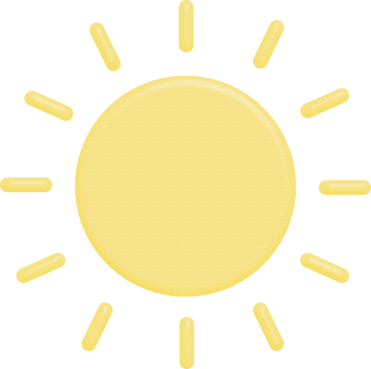 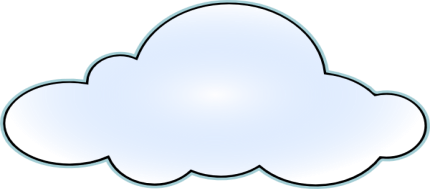 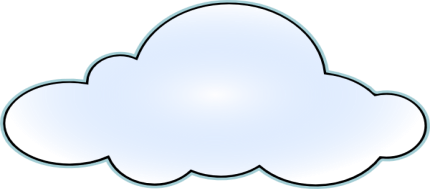 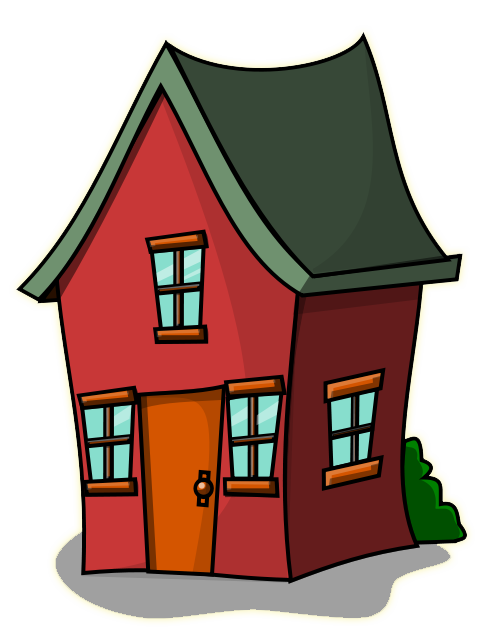 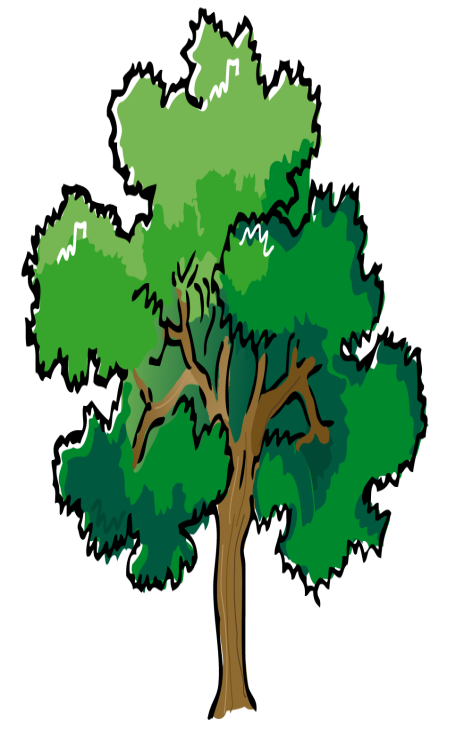 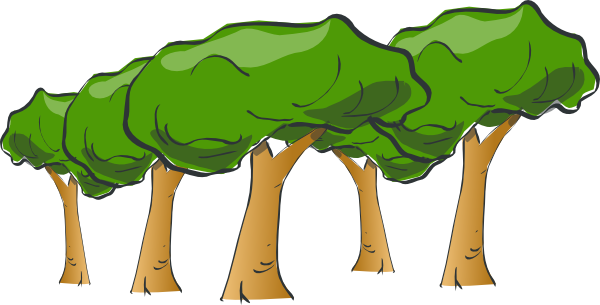 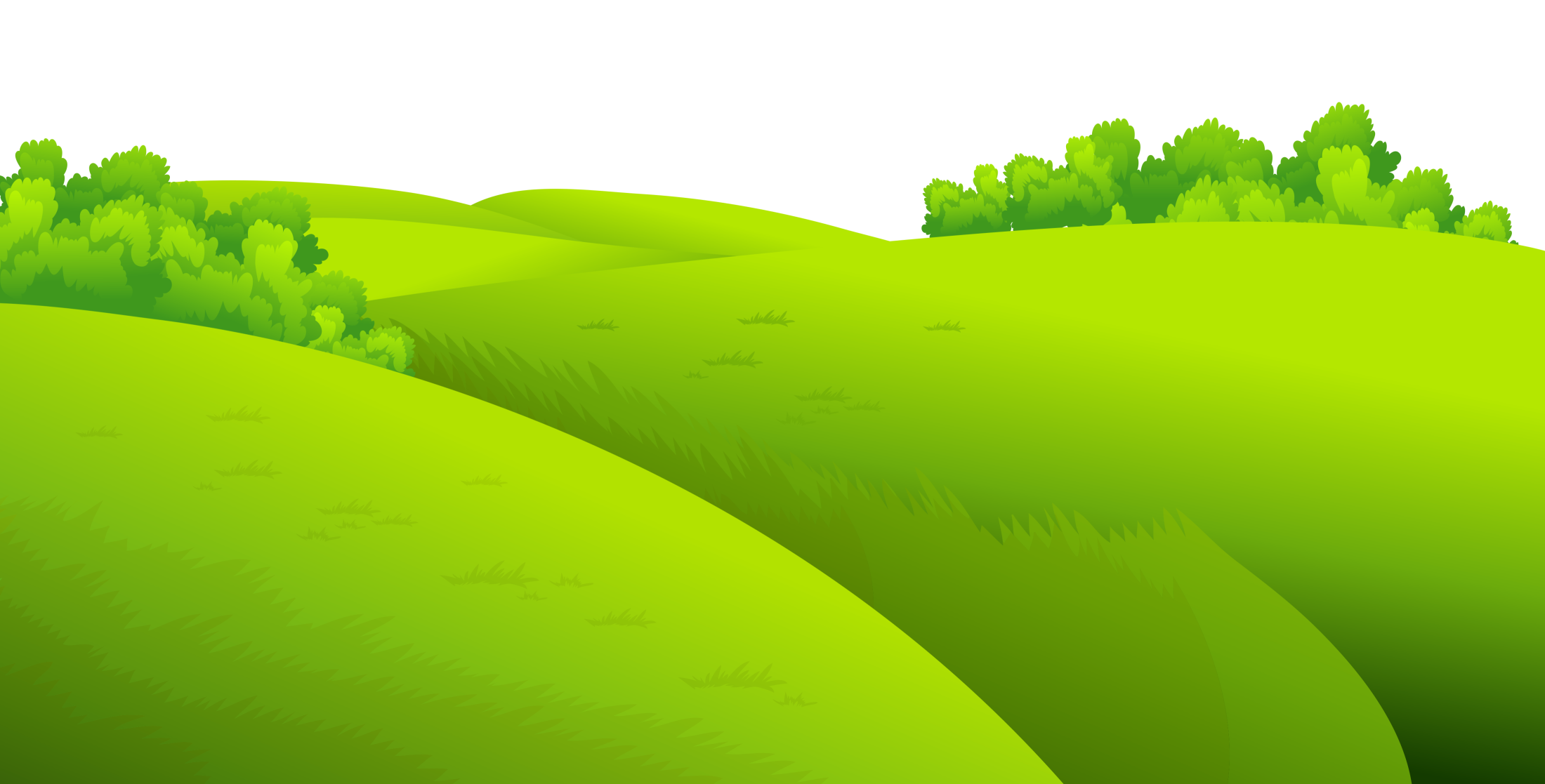 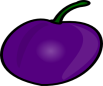 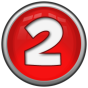 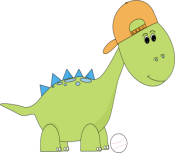 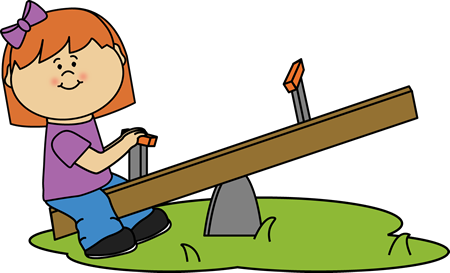 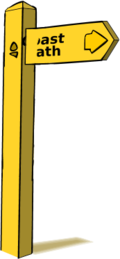 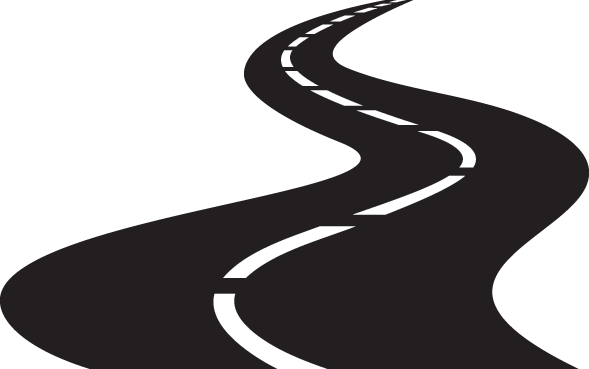 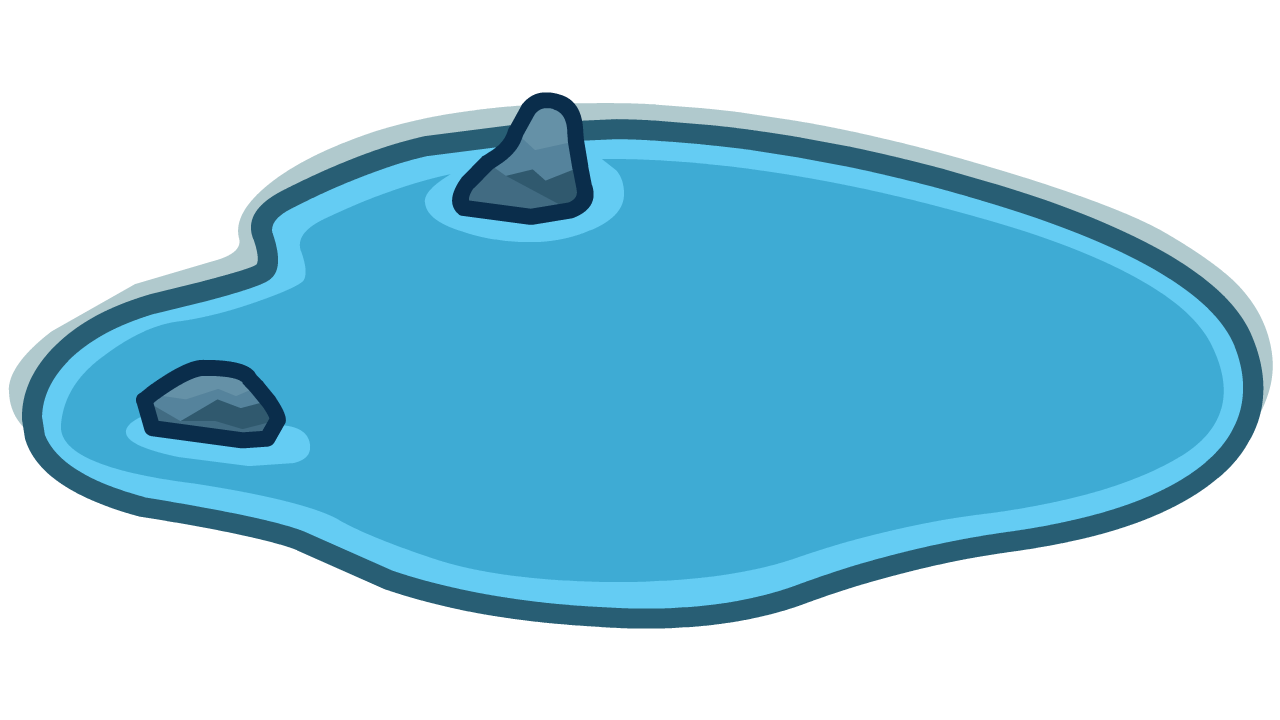 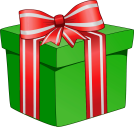 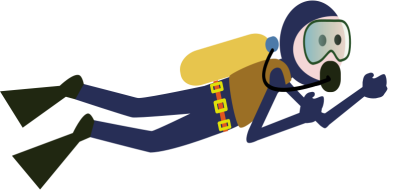 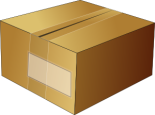 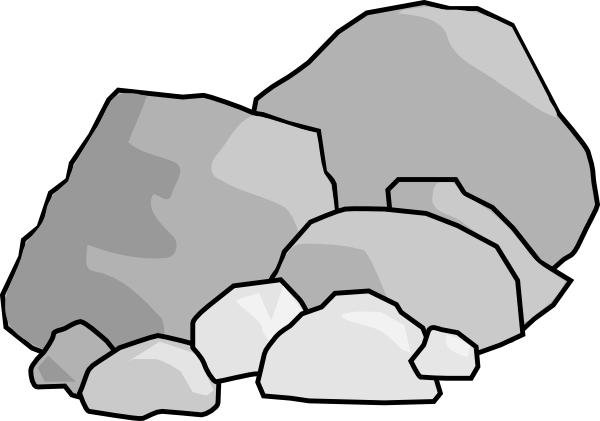 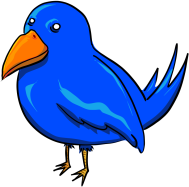 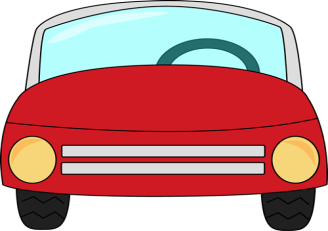 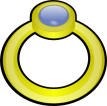 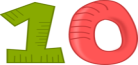 Μπορείς να πατήσεις το κουμπί ¨enter¨ και να δεις όλες τις εικόνες με τις λέξεις που ξεκινούν από /δ/ να στριφογυρίζουν!!!
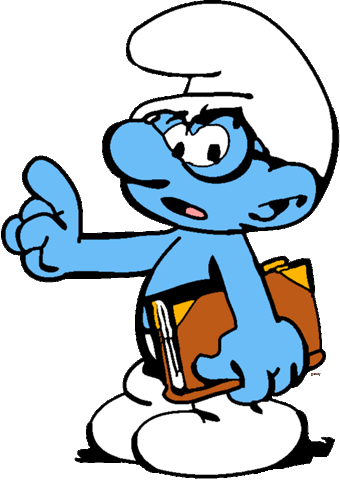 Συγχαρητήρια!!!!
Τα πήγες περίφημα!
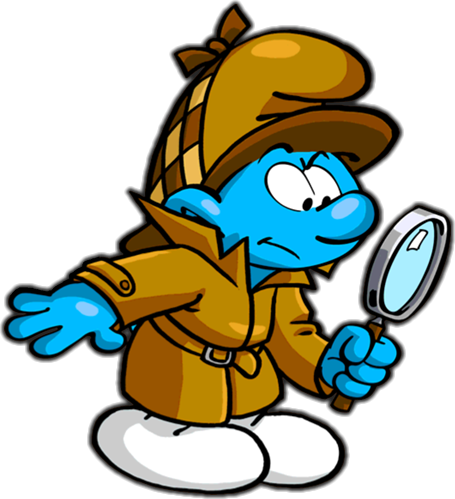 Δημιουργία: 
Καλλιτσουνάκη Κωνσταντίνα


Κέντρο Ειδικών Θεραπειών
στο λόγο μας
www.stologomas.gr